5. BÖLÜMARAZİNİN SULAMAYAHAZIRLANMASI
Arazinin sulamaya hazırlanmasında sırası ile izlenecek aşamalar
Arazi uygun boyutlu parsellere ayrılır
Tarla sulama sistemleri (tarla içi su dağıtım sistemleri) ve tarla içi drenaj sistemleri planlanır ve kurulur
Her tarla parseli ayrı tesviye edilir
Arazi tesviyesi
Arazi tesviyesinin tanımı
Yüzey sulama yöntemlerinde, kabul edilebilir düzeyde eş su dağılımı sağlamak için, olanaklar ölçüsünde doğal eğimi bozmadan, verimlilik potansiyelini azaltmadan, arazide bulunan yüzey düzensizliklerin, sulama yönteminin gerektirdiği eğim derecelerinde düzeltilmesine arazi tesviyesi denir.
Arazi tesviyesinin yararları
Su uygulama randımanı yükselir
Bitki besin elementlerinin yıkanması azalır
Etkili yüzey drenajı yapılır, tuzluluk ve sodyumluluk sorunu azalır
Toprak işleme kolaylaşır
Sulama işçiliği azalır
Arazi tesviyesinin uygulanmasını kısıtlayan etmenler
Su alma hızı yüksek hafif bünyeli topraklar
Yüzlek topraklar
Yüksek eğim
Dalgalı topografya
Kısıtlı su kaynağı
ARAZİ TESVİYESİ TİPLERİ
2. KAZILACAK TOPRAK
    HACMİNE GÖRE
3. YAPILIŞ SIRASINA
    GÖRE
1. YAPILIŞ BİÇİMİ VE
    UYGULANACAK
    SULAMA YÖNTEMİNE
    GÖRE
-Yersel tesviye
-İki yönde değişken
 eğimli tesviye
-Tek yönde değişken
 eğimli tesviye
-İki yönde sabit 
 eğimli tesviye
-Tek yönde sabit 
 eğimli tesviye
-Hafif tesviye (<50 m3/da)
-Orta tesviye (50-100 m3/da)
-Ağır tesviye (100-150 m3/da)
-Çok ağır tesviye (>150 m3/da)
-Kaba tesviye
-İnce tesviye
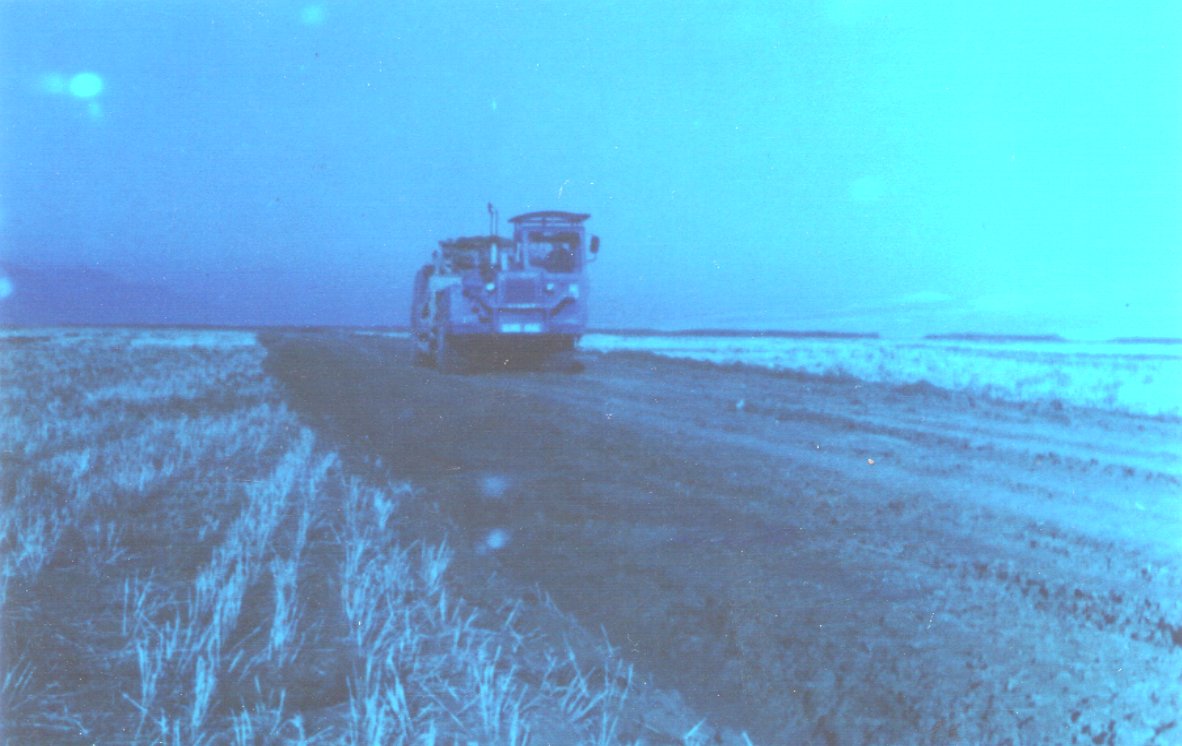 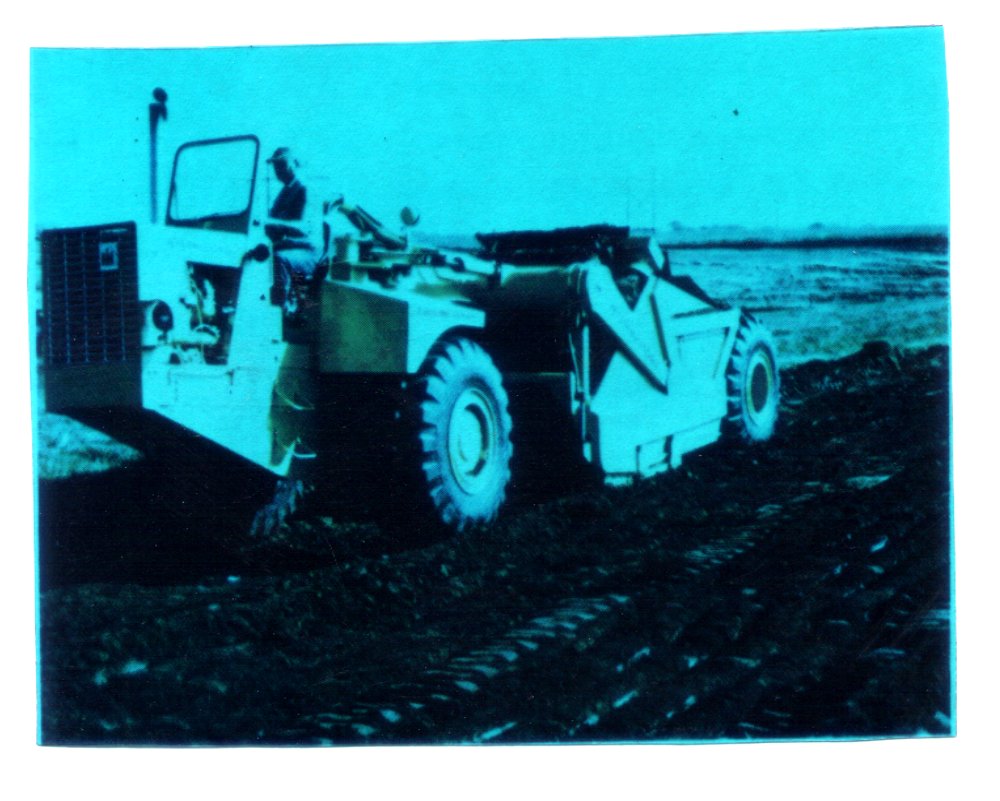 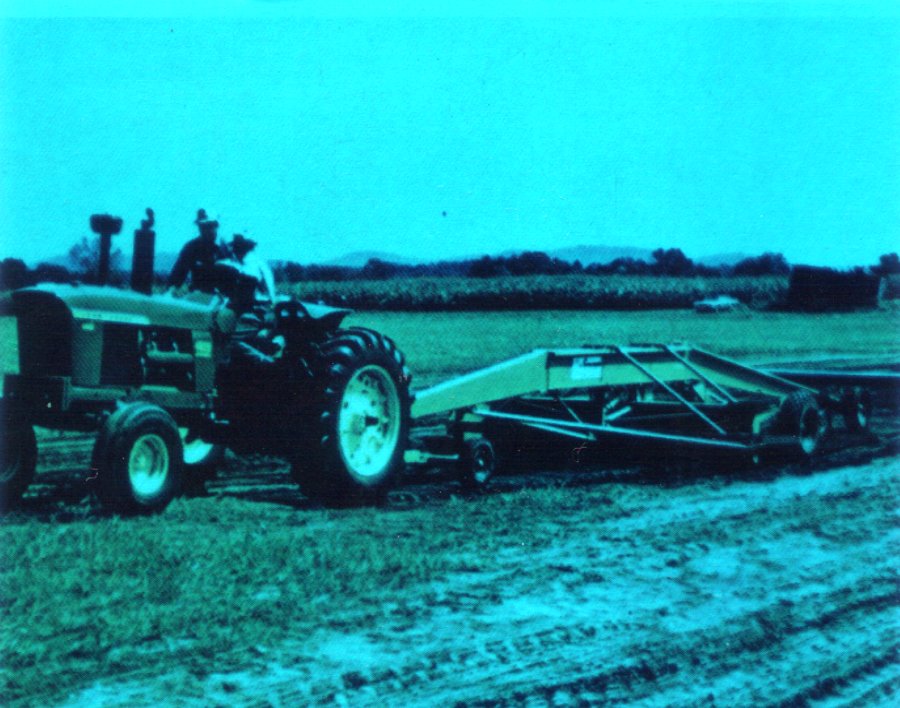 En küçük kareler tesviye projeleme yöntemi
Temel ilke : İstasyonların doğal zemin mira değerleri ile tesviye düzlemi mira değerleri arasındaki farkların karelerinin toplamı en küçük olacak tesviye düzleminin geçirilmesidir.
Tesviye Öncesi Hazırlık ve Ölçme İşleri
d/2         d
d/2

    d
0.90


0.90


0.90


0.90


0.90


0.90



1.20
1.30         1.30        1.30         1.30       1.30
K
D
Arazinin Tesviye Edilmesi
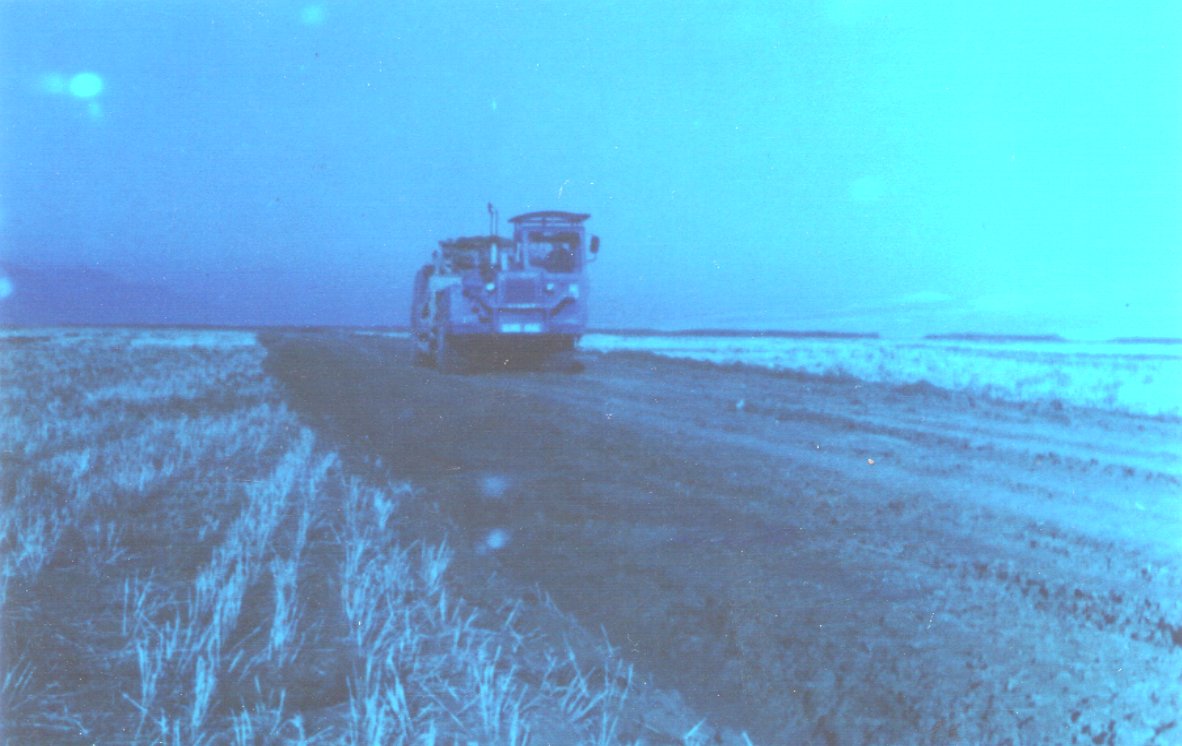 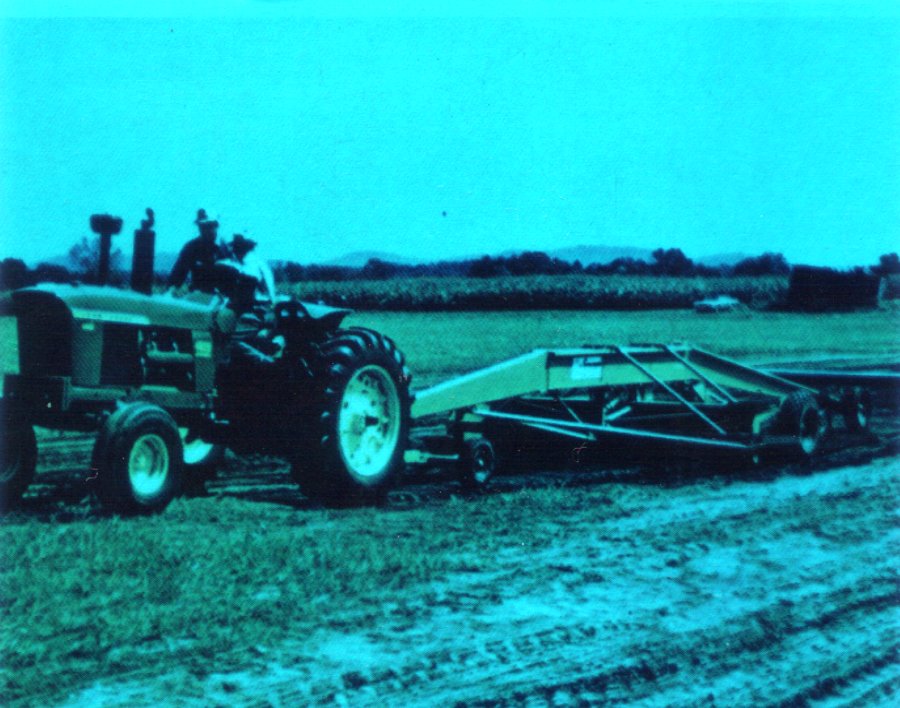 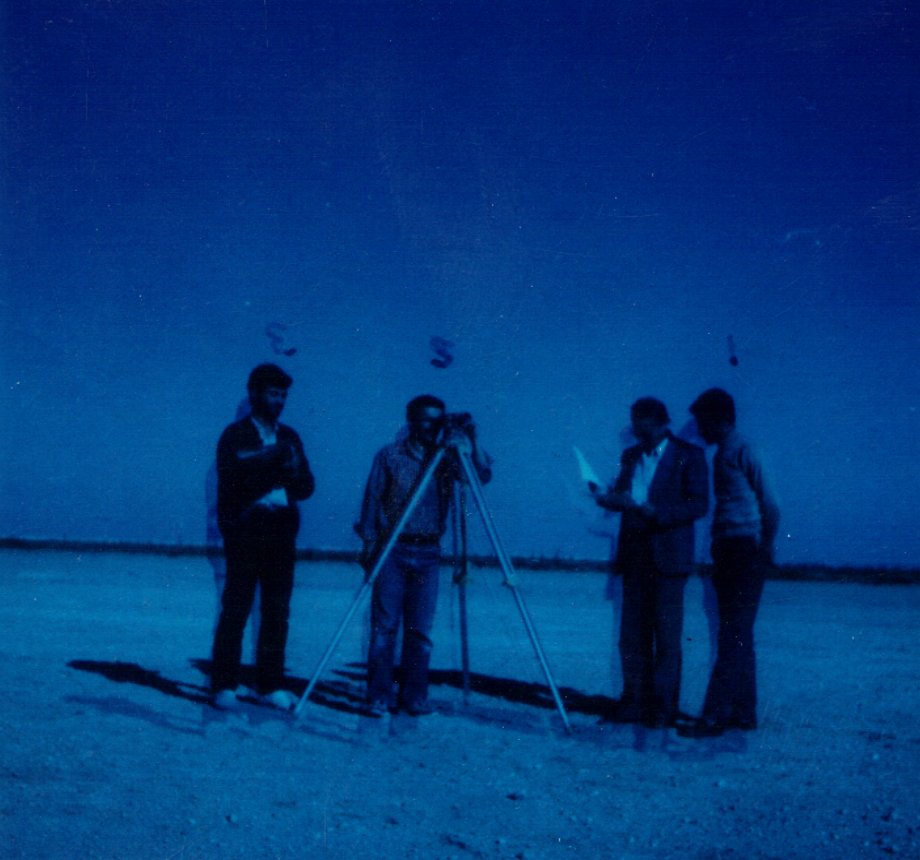